COMD
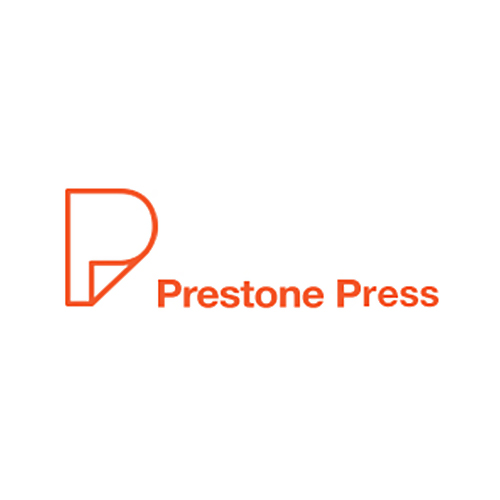 Graphic Design 
Internship
Akeem Dillard
COMD
4900
Outline
Where did I work ?
Projects
Work Place Culture
What did I learn 
Tips for designers
Where Did I Intern?
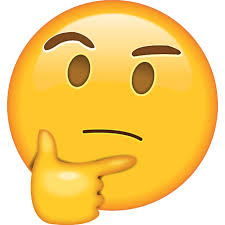 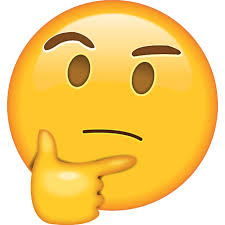 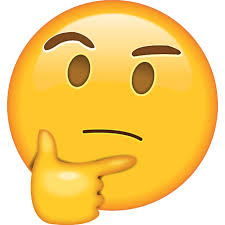 Prestone Press
Long Island City , NY
Prestone Press Is Ranked 145th largest printing company In the United States

Prestone Press won 2015-2017 HP Inkspiration  Award
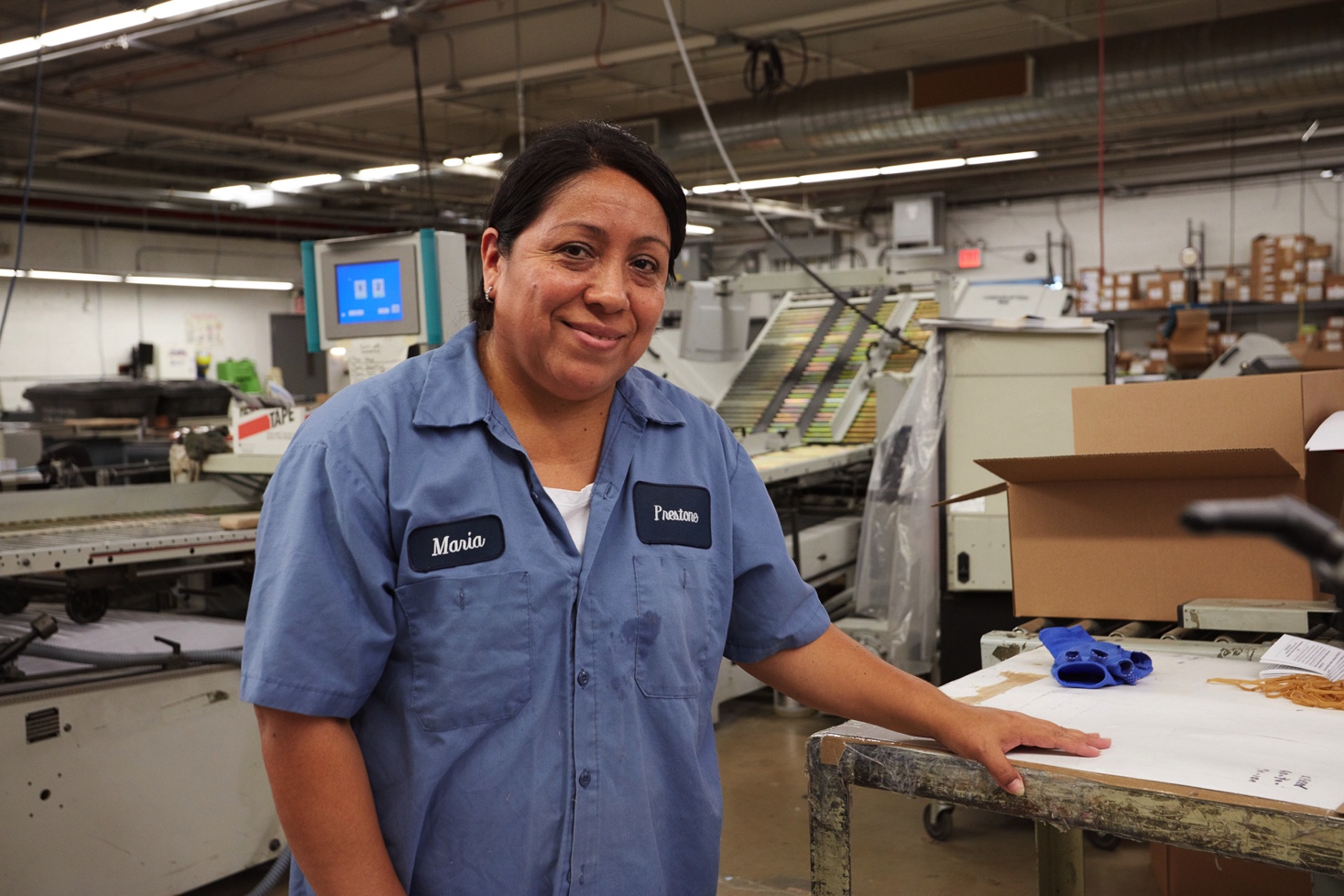 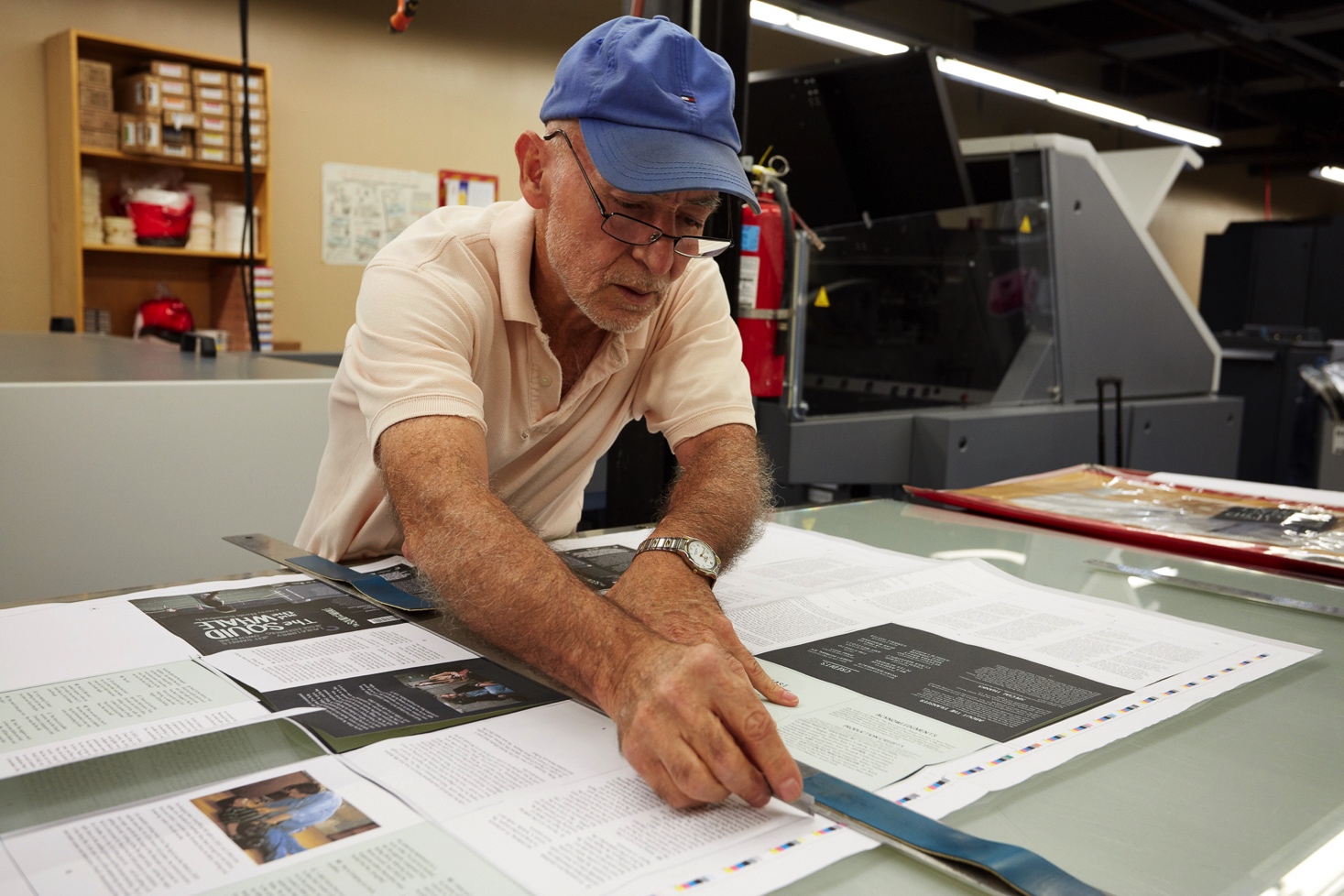 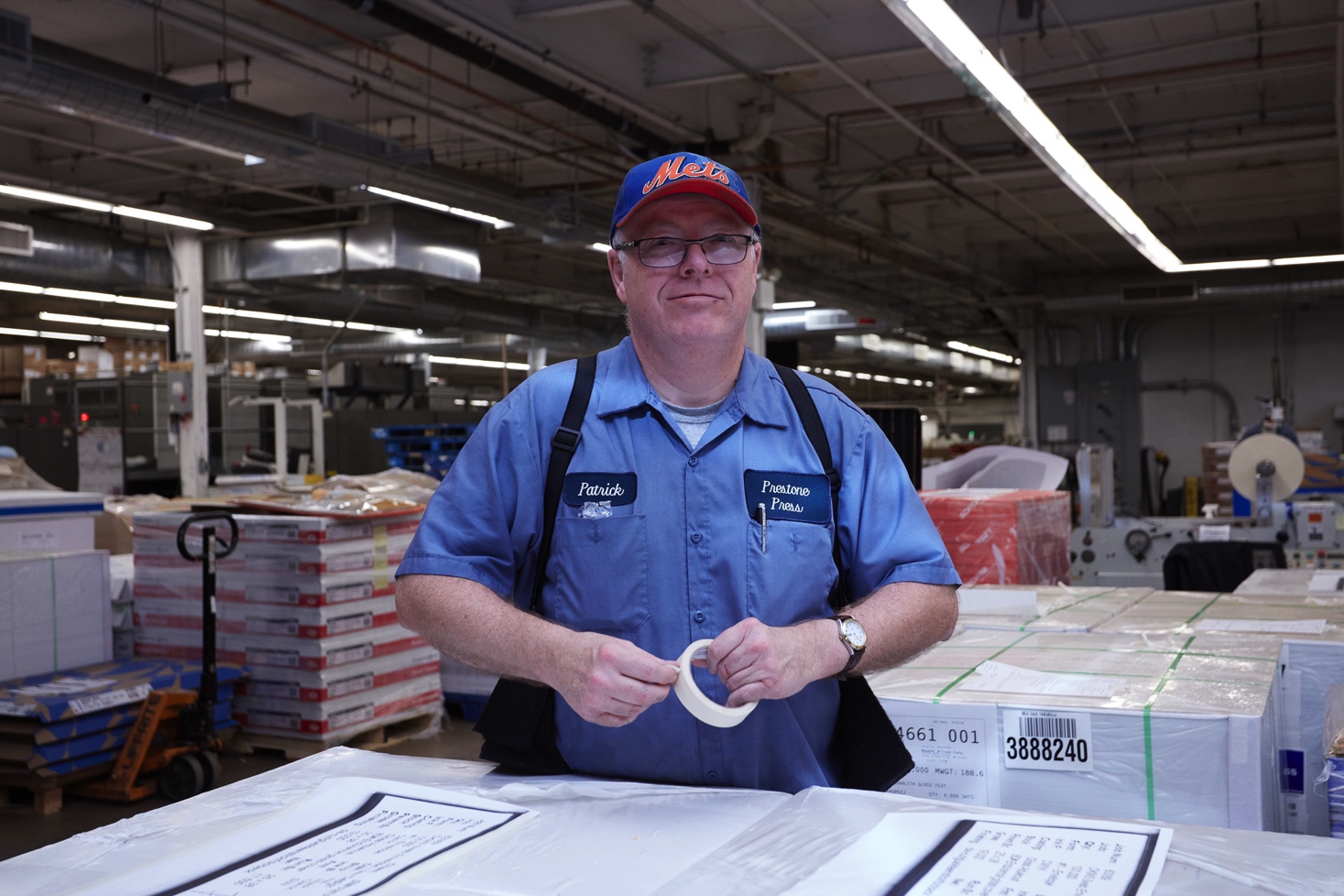 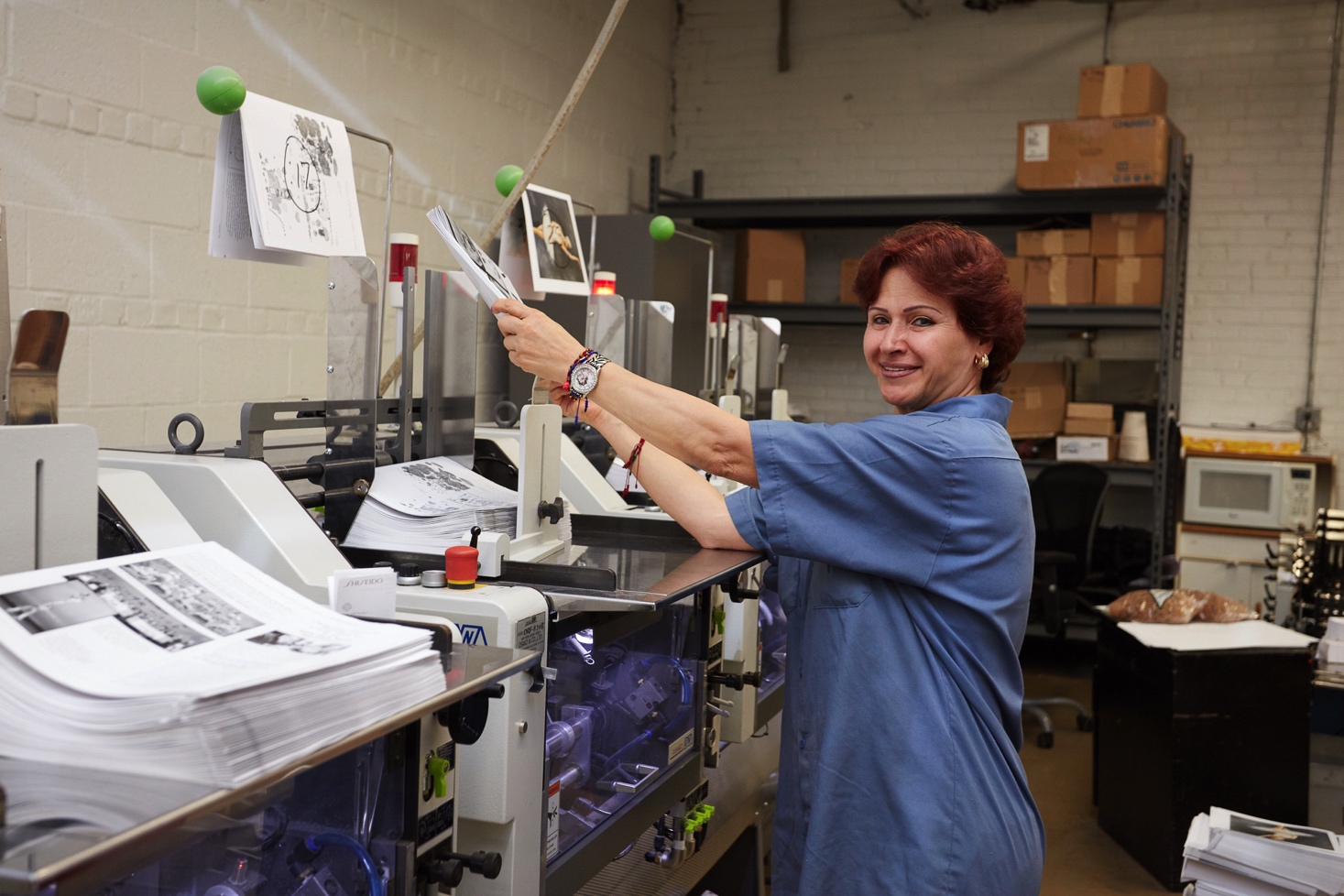 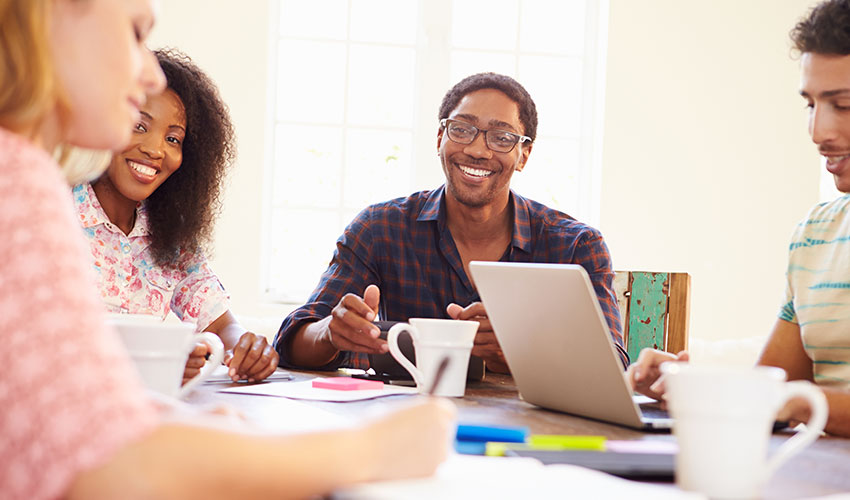 Work Place Culture
Workplace Culture
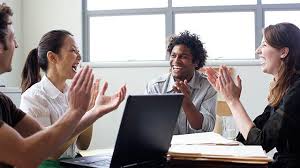 Positive
Quite
Relaxed
Modern
Friendly
Drive engagement
Projects
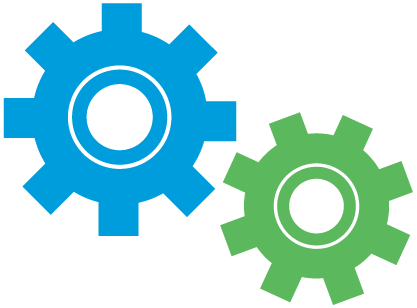 Direct Mail 
Graphic Designs
Client Press Check
Advertisement
Digital Print
Direct Mail
Direct-mail advertising is that it is highly targeted
highly measurable, according to the U.S. Postal Service
Individualized
Cost Effective
Highly Flexible
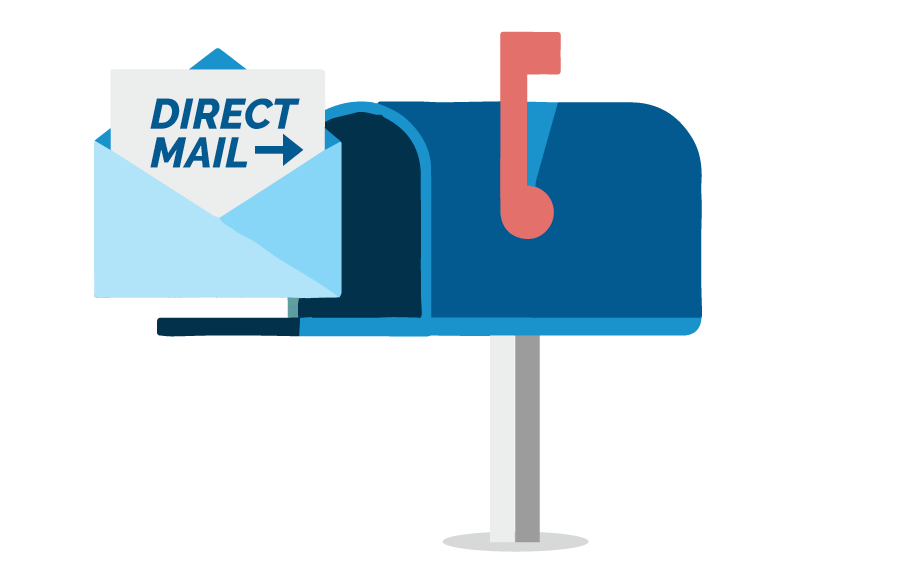 Cole Hann Direct Mail Print
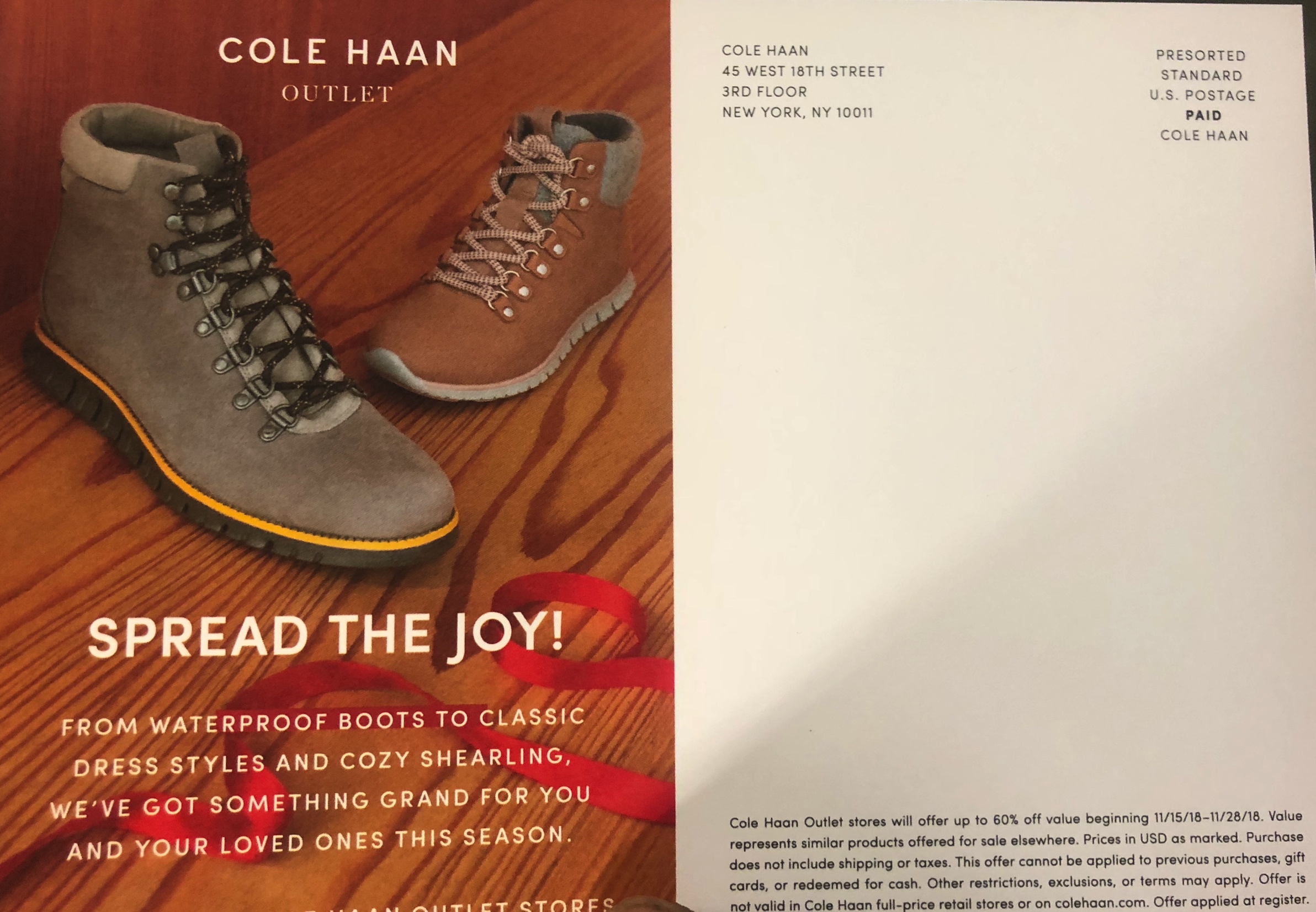 Print Production
Worked with HP 10 Color Press Printer
Rena Soft Envelope Printer
Mcolor Software
Client Press Check
PDF Samples
Client Press Check
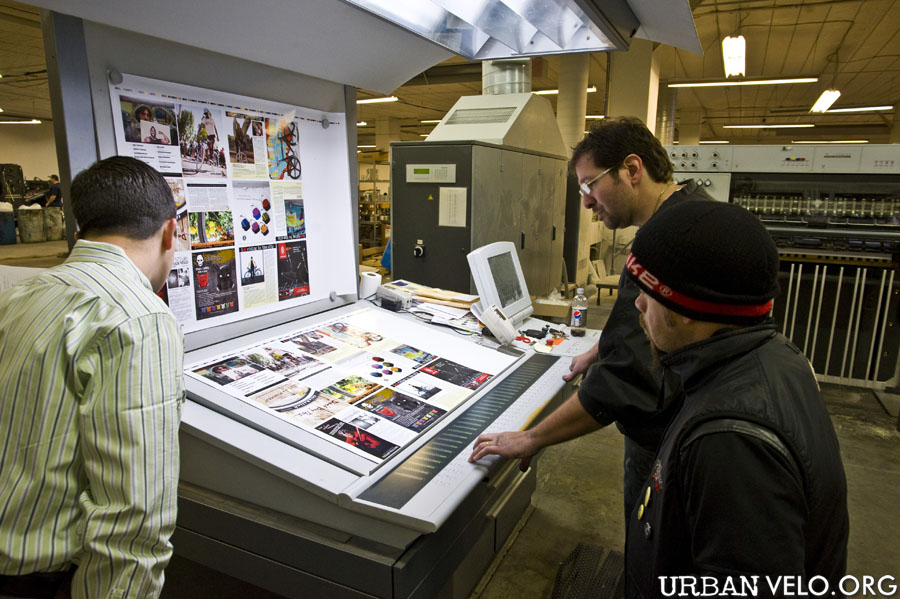 Other Work
Color Corrected file
 Assisted Senior designer with designs
Printed 1,000 Post card Direct Mail for Kings College & Cole Hann
Printed 1,000 Envelope Design
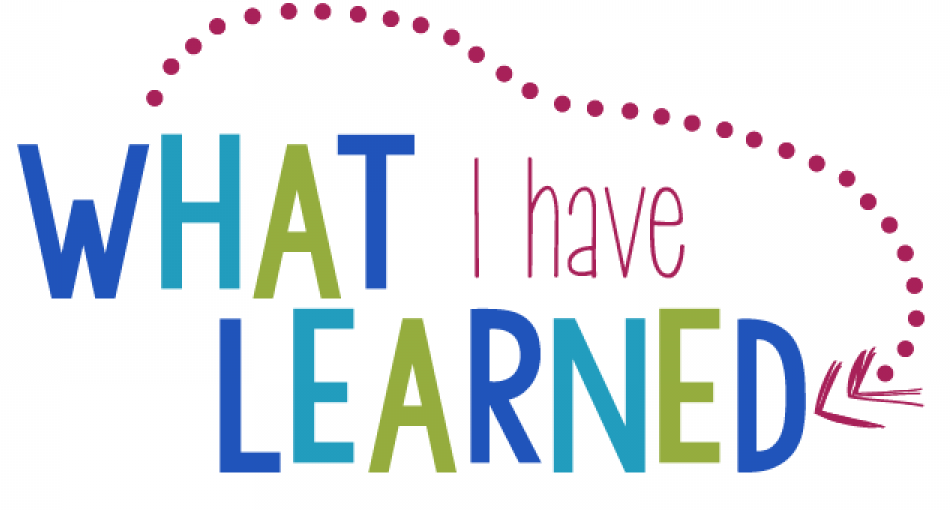 What I learned
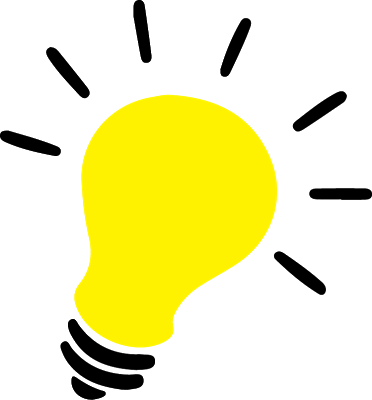 Print Production
Design Process
Ask questions
Its Plenty to learn
Self doubt is ok
Be patient
Trust the process
Tips For Designer's
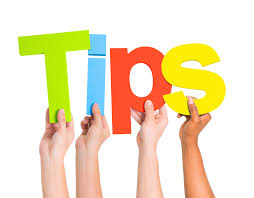 Get Organized
Set Your Priorities
Over Estimate
Network Like Crazy
Be Passionate 
Enjoy Your Work
Be & Stay Creative
THANK YOU…